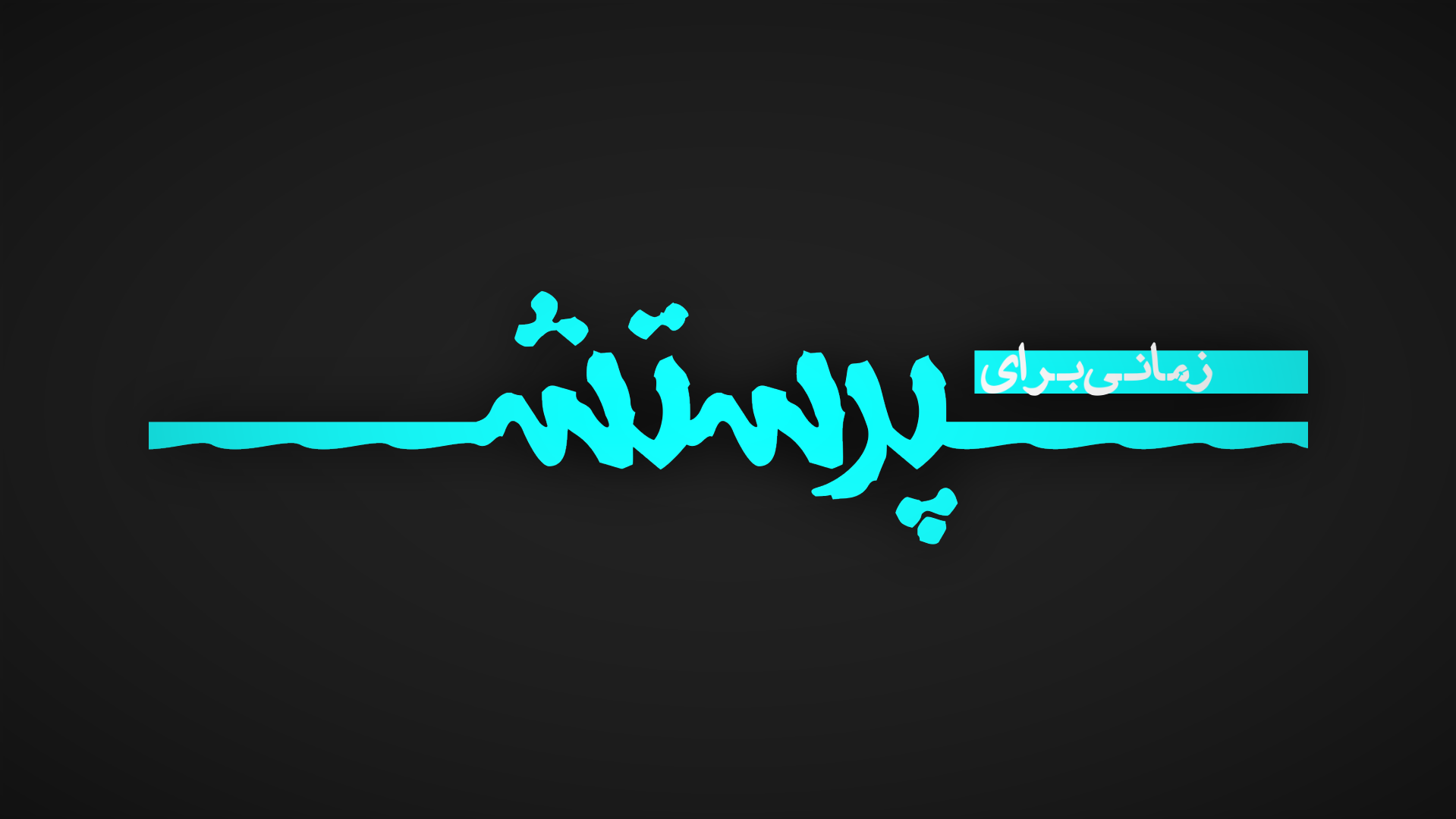 در تو پایکوبی کنم
با همه‌ی وجودم
تو را با مزامیر می سرایم
هیچ شرمی من ندارم
در حضورت می رقصم
تو  را  با  این سرود می ستایم
چون تو ای مسیح پر جلال هستی
نامت شایسته‌ی حمد و ثنا
اینک با قلبی باز در حضورت می خوانم
شادی من در تو پاک و بی ریاست
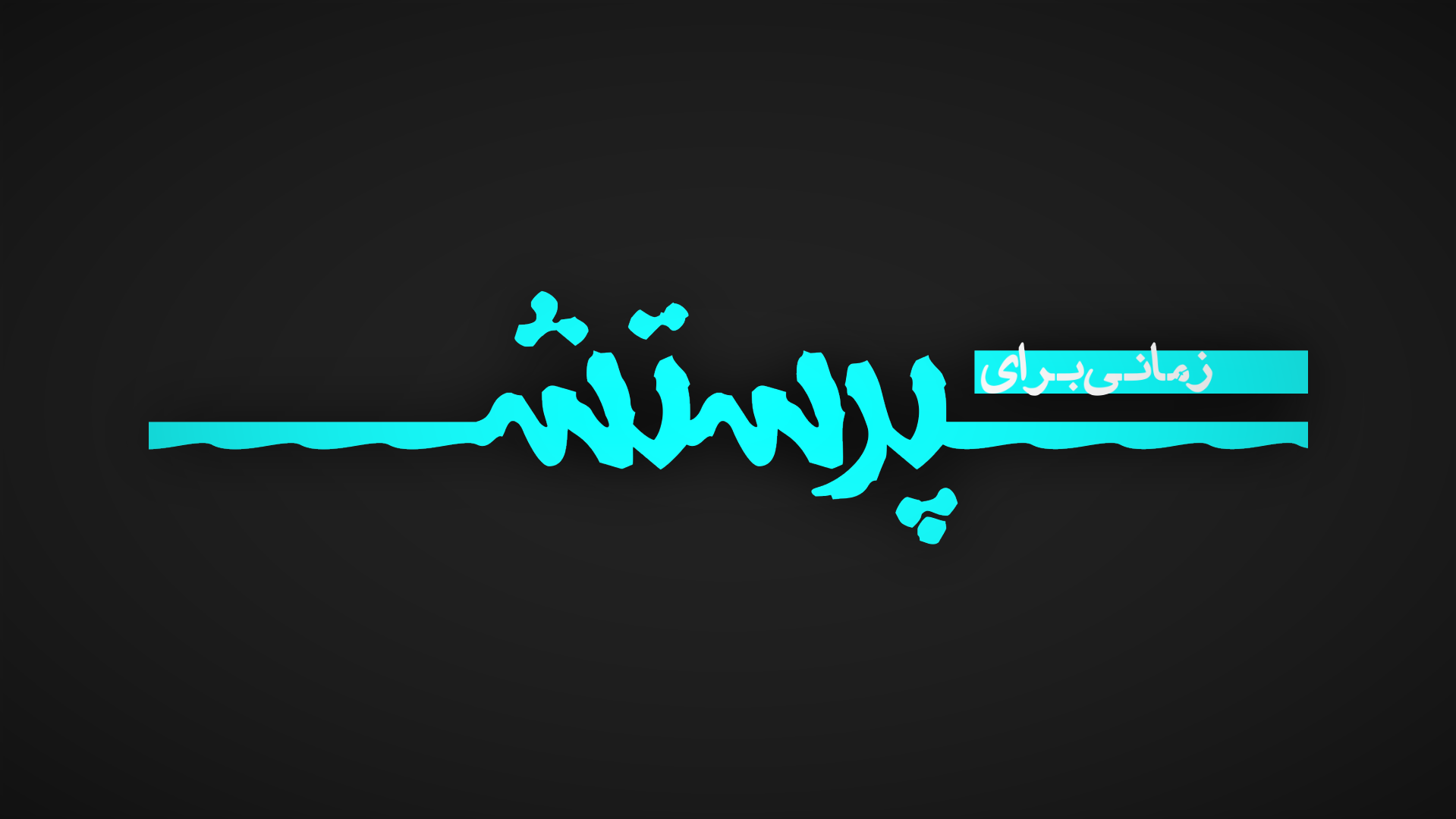